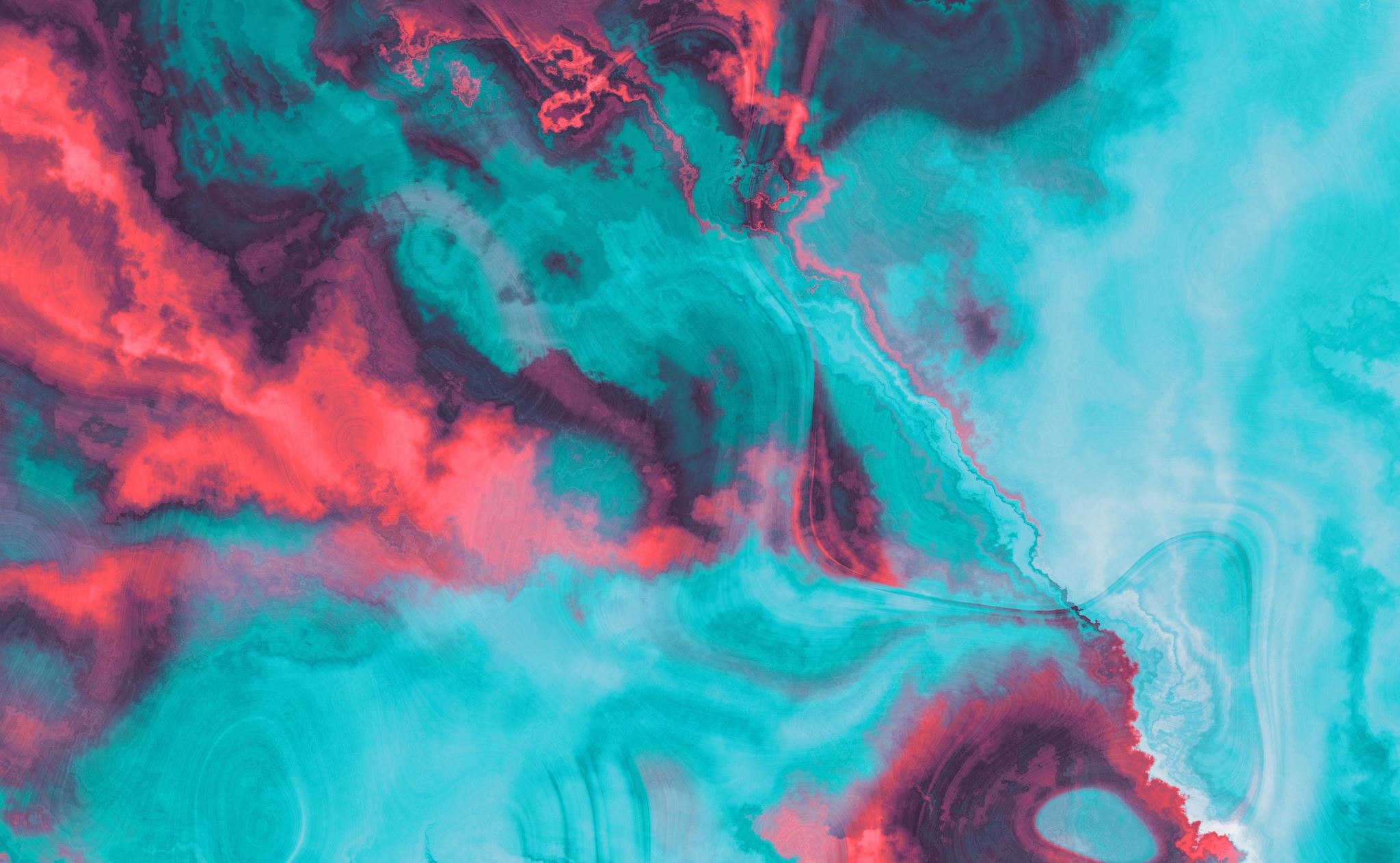 LANDASAN TEORI
BAB 2
ISI BAB 2
Teori Umum
Teori Khusus
Contoh
Cara Mengutif
Dasar Pengutipan
Menulis nama penulis dari sumber kutipan
Djuraid (2007)
Djuraid (2007:19)
(Djuraid, 2007)
(Djuraid, 2007:19)
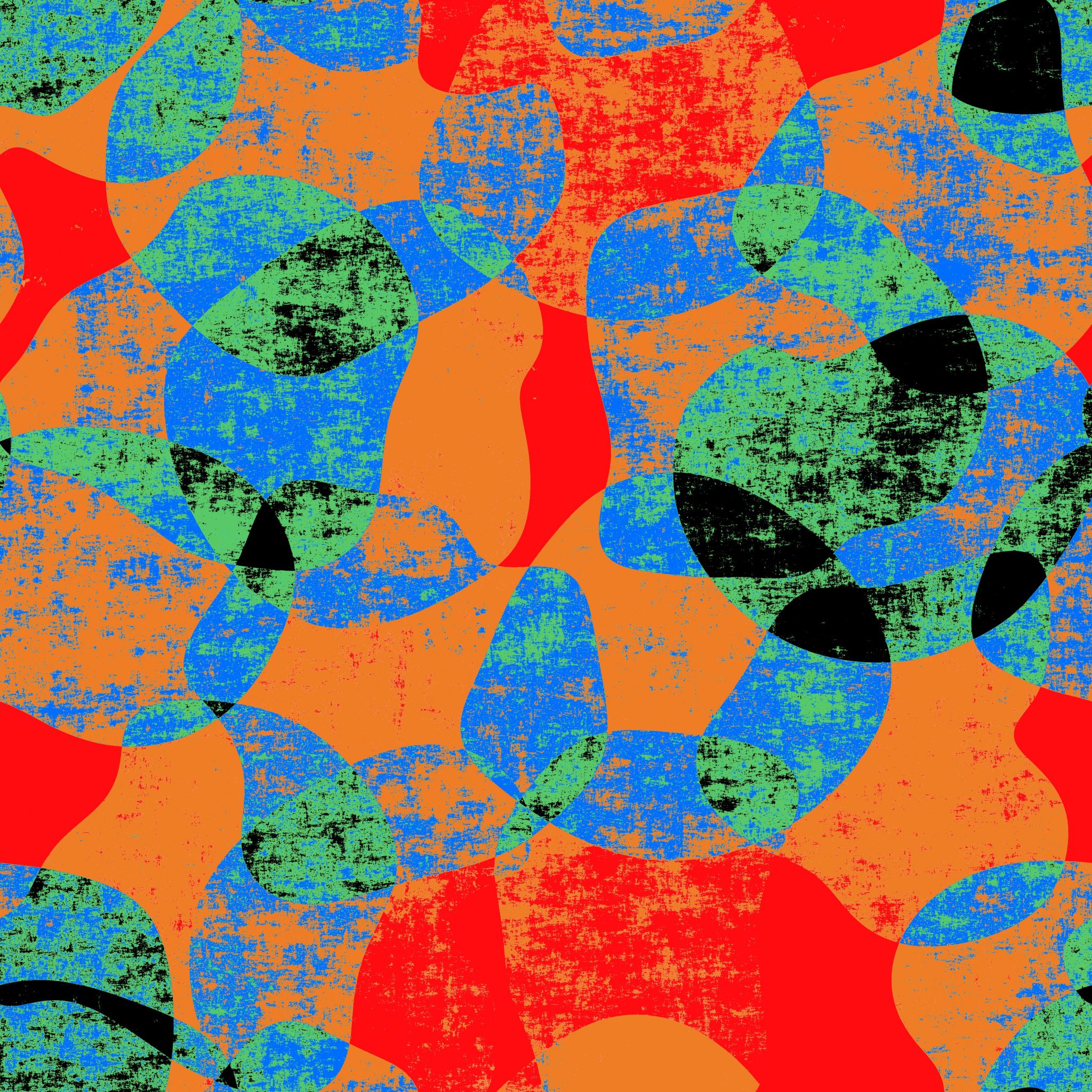 Meletakan sumber di akhir kalimat
“Media pembelajaran adalah segala bentuk alat fisik yang dapat menyajikan pesan untuk belajar baik melalui buku, film, kaset, dan media pendidikan lainnya” (Briggs, 1970), atau;

Briggs (1970), mengungkapkan pendapat yaitu “media pembelajaran adalah segala bentuk alat fisik yang dapat menyajikan pesan untuk belajar baik melalui buku, film, kaset, dan media pendidikan lainnya.”
Mengutip 2 penulis sumber kutipan
Doug Newson & James A. Wollert (1985:11), mengatakan “berita adalah apa saja yang ingin dan perlu diketahui orang atau lebih luas lagi oleh masyarakat.”
Mengutip tulisan yang sudah dikutip sebelumnya
“Berita merupakan laporan tentang peristiwa-peristiwa yang terjadi yang ingin diketahui oleh umum, dengan sifat aktual, terjadi di lingkungan pembaca, mengenai tokoh terkemuka, akibat peristiwa tersebut berpengaruh terhadap pembaca.” (Nasution, dikutip dalam Aliet, 2008).
Mengutip banyak sumber berbeda
“Uang merupakan sesuatu yang lazim dipakai dalam bertransaksi atau alat penukar, serta mempunyai kemampuan dalam mentransformasikan serta mengubah dunia sosial terhadap dunia aritmatik dan digunakan sebagai sarana reifikasi paling murni.” (A. C. Pigou, 1949; Georg Simmel, 1900).
Kutipan langsung Panjang
Spasi berbentuk spasi tunggal.
Kutipan tidak disatukan ke dalam teks, melainkan ditulis secara terpisah.
Penulisan kutipan tidak menggunakan tanda petik.
Penulisan sumber kutipan hanya perlu menyebutkan nama pengarang, tahun terbit, serta halaman jika diperlukan.
Penulisan teks dibuat menjorok ke dalam.
Kutipan langsung Pendek
Sumber kutipan disatukan atau berada sejajar dengan teks.
Penulisan kutipan wajib menggunakan tanda petik.
Penulisan sumber kutipan dapat diletakkan di awal maupun akhir tulisan. Jika menulis sumber di awal kalimat, nama penulis diletakkan di luar tanda kurung. Jika menulis sumber di akhir kalimat, nama penulis diletakkan di dalam tanda kurung beserta tahun serta nomor halaman.
Parafrase untuk Kutipan Tidak Langsung
Teks asli:

“Orang dewasa adalah seseorang yang telah menyelesaikan pertumbuhannya dan siap menerima kedudukannya di dalam masyarakat bersama dengan orang dewasa lainnya.” (Elizabeth Hurlock, 1991).

Teks setelah melakukan parafrase:

Berdasarkan pemikiran Elizabeth Hurlock (1991), dapat disimpulkan bahwa orang dewasa merupakan orang yang sudah mengakhiri proses perkembangan dan pertumbuhan, serta mampu hidup berdampingan dengan orang dewasa lainnya dalam kehidupan sosial masyarakat.
Merangkum untuk Kutipan Tidak Langsung
Teks asli:

“Komunikasi adalah bentuk interaksi manusia yang saling pengaruh mempengaruhi satu sama lainnya, sengaja atau tidak sengaja. Tidak terbatas pada bentuk komunikasi menggunakan bahasa verbal, tetapi juga dalam hal ekspresi muka, lukisan, seni, dan teknologi.” (Shannon & Weaver, 1949)

Teks setelah dirangkum:

Shannon & Weaver (1949), berpendapat bahwa komunikasi adalah interaksi manusia untuk mempengaruhi satu sama lain, menggunakan berbagai medium dalam prosesnya.
Menulis Kutipan dari Internet
Contoh
Penyerangan Rusia terhadap Ukraina membawa dampak bagi harga minyak dunia. Hal ini selaras dengan pernyataan Siladitya Ray (2022), yang mengungkapkan bahwa pasar saham global terus diguncang oleh konflik yang semakin dalam di Ukraina, sementara harga minyak mentah global sempat mencapai level tertinggi 14 tahun.